Management of patients with neurologic dysfunction
Intracranial Surgery
A craniotomy involves opening the skull surgically to gain access to intracranial structures. 
       This procedure is performed to remove a tumor, relieve elevated ICP, evacuate a blood clot, and control hemorrhage..
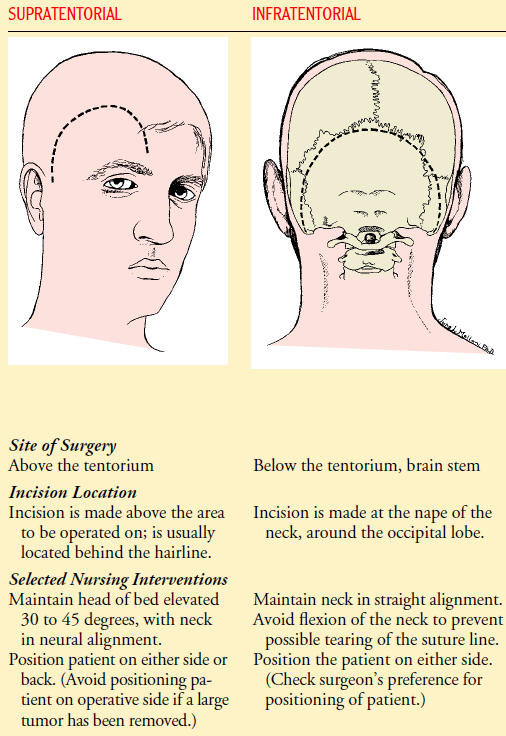 Preoperative Management
Preoperative diagnostic procedures may include CT scanning to demonstrate the lesion and show the degree of surrounding brain edema, the ventricular size, and the displacement. MRI provides information similar to that of the CT scan.

Cerebral angiography may be used to study the tumor’s blood supply or give information about vascular lesions.

Transcranial Doppler flow studies are used to evaluate the blood flow of intracranial blood vessels.
Cont…
Most patients are placed on an antiseizure medication such as phenytoin before surgery to reduce the risk of postoperative seizures

Before surgery, corticosteroids such as Dexamethasone may be administered to reduce cerebral edema.

Fluids may be restricted. A hyperosmotic agent (mannitol) and a diuretic agent such as (Lasix) may be given intravenously immediately before and sometimes during surgery if the patient tends to retain fluid

The patient may be given antibiotics if there is a chance of cerebral contamination
Preoperative Nursing Management
Assessment includes evaluating LOC and responsiveness to stimuli and identifying any neurologic deficits

The patient’s and family’s understanding of and reactions to the anticipated surgical procedure are assessed, and the availability of support systems for the patient and family.

Adequate preparation for surgery, with attention to the patient’s physical and emotional status, can reduce the risk for anxiety, fear, and postoperative complications.
Cont…
Preparation of the patient and family includes providing information about what to expect during and after surgery. 

The surgical site is shaved immediately before surgery (usually in the operating room) so that any resultant superficial abrasions do not have time to become infected. 

An indwelling urinary catheter is inserted in the operating room to drain the bladder during the administration of diuretics and to permit urinary output to be monitored. 

The patient may have a central and arterial line placed for fluid administration and monitoring of pressures after surgery.
Cont…
The large head dressing applied after surgery may impair hearing temporarily. 

Vision may be limited if the eyes are swollen shut.

If a tracheostomy or endotracheal tube is in place, the patient will be unable to speak until the tube is removed, so an alternative method of communication should be established.

An altered cognitive state may make the patient unaware of the impending surgery. Even so, encouragement and attention to the patient’s needs are necessary.
Postoperative Management
Postoperatively, an arterial line and a central venous pressure line may be in place to monitor and manage blood pressure and 
central venous pressure. 
The patient may be intubated and may receive 
supplemental oxygen therapy.
Ongoing postoperative management is aimed at detecting and reducing cerebral edema, relieving pain and preventing seizures, and monitoring ICP.
Postoperative Management
REDUCING CEREBRAL EDEMA

Medications to reduce cerebral edema include mannitol, which increases serum osmolality and draws free water from areas of the brain. 
Dexamethasone (Decadron) may be administered intravenously every 6 hours for 24 to 72 hours; the route is switched to oral as soon as possible and dosage is tapered over 5 to 7 days
Cont…
RELIEVING PAIN AND PREVENTING SEIZURES

Acetaminophen is usually prescribed for temperature exceeding (37.5°C) and for pain. 
Commonly, the patient has a headache after a craniotomy, usually as a result of the scalp nerves being stretched and irritated during surgery. Morphine sulfate  used in the management of postoperative pain in the craniotomy patient.
Antiseizure medication (phenytoin, diazepam) is prescribed for patients who have undergone craniotomy because of the high risk of seizures after neurosurgical procedures.
Serum levels are monitored to keep the medications within the therapeutic range.
Cont…
MONITORING ICP

A ventricular catheter or other type of drain frequently is inserted in patients undergoing intracranial surgery. 
The catheter is connected to an external drainage system. The patency of the catheter is noted by the pulsations of the fluid in the tubing. 
The ICP can be assessed using a stopcock attached to the pressure tubing and transducer. The ICP is measured by turning the three-way stopcock to the appropriate position
Cont…
Care is required to ensure that the system is tight at all connections and that the stopcock is in the proper position to avoid drainage of CSF; collapse of the ventricles and brain herniation may result if fluid is removed too rapidly . 
The catheter is removed when the ventricular pressure is normal and stable. The neurosurgeon must be notified if the catheter appears to be obstructed.
Nursing process / Assessment
After surgery, the frequency of postoperative monitoring is based on the patient’s clinical status. 

Assessing respiratory function is essential because even a small degree of hypoxia can increase cerebral ischemia. The respiratory rate and pattern are monitored, and arterial blood gas values are assessed frequently.
Fluctuations in vital signs are carefully monitored and documented because they indicate increased ICP. 
The patient’s temperature is measured at intervals to assess for hyperthermia secondary to damage to the hypothalamus.
Neurologic checks are made frequently to detect increased ICP resulting from cerebral edema or bleeding. A change in LOC or response to stimuli may be the first sign of increasing ICP.
Cont…
The surgical dressing is inspected for evidence of bleeding and CSF drainage. 
The nurse must be alert to the development of complications; Seizures are a potential complication, and any seizure activity is carefully recorded and reported.
Restlessness may occur as the patient becomes more responsive or may be due to pain, confusion, hypoxia, or other stimuli.
Nursing process / Diagnosis
Based on the assessment data, the patient’s major nursing diagnoses after intracranial surgery may include the following:

Ineffective cerebral tissue perfusion related to cerebral edema
Potential for ineffective thermoregulation related to damage to the hypothalamus, dehydration, and infection
Potential for impaired gas exchange related to hypoventilation, aspiration, and immobility
Disturbed sensory perception related to periorbital edema, head dressing, endotracheal tube, and effects of ICP
Body image disturbance related to change in appearance or physical disabilities
Cont…
Other nursing diagnoses may include impaired communication related to insult to brain tissue and high risk for impaired skin integrity related to immobility, pressure, and incontinence. There may be impaired physical mobility related to a neurologic deficit secondary to the neurosurgical procedure or to the underlying disorder.

COLLABORATIVE PROBLEMS/POTENTIAL COMPLICATIONS
Increased ICP
Bleeding and hypovolemic shock
Fluid and electrolyte disturbances
Infection
Seizures
Nursing process / Planning and Goals
The major goals for the patient include neurologic homeostasis to improve cerebral tissue perfusion, adequate thermoregulation, normal ventilation and gas exchange, ability to cope with sensory deprivation, adaptation to changes in body image, and absence of complications.
Nursing process / Nursing Interventions
Maintaining cerebral tissue perfusion

Attention to the patient’s respiratory status is essential because even slight (hypoxia) can cause cerebral ischemia and can affect the clinical outcome.
The endotracheal tube is left in place until the patient shows signs of awakening and has adequate spontaneous ventilation, as evaluated clinically and by arterial blood gas analysis. Secondary brain damage can result from impaired cerebral oxygenation.
Cont…
Maintaining cerebral tissue perfusion

The control of cerebral edema include nursing strategies used to control factors that may raise ICP.
The Patient With Increased ICP. Intraventricular drainage is carefully monitored, using strict asepsis when any part of the system is handled. 
Vital signs and neurologic status (LOC and responsiveness, pupillary and motor responses) are assessed every 15 minutes to every 1 hour. 

Extreme head rotation is avoided because this raises ICP.
The head of the bed may be elevated 30 degrees, depending on the level of the ICP and the neurosurgeon’s preference.
Cont…
Maintaining cerebral tissue perfusion

The patient’s position is changed every 2 hours, and skin care is given frequently. During position changes, care is taken to prevent disrupting the ICP monitoring system. A turning sheet placed under the head to the mid thigh makes it easier to move and turn the patient safely..
Cont…
Regulating temperature

monitoring the patient’s temperature and using the following measures to reduce body temperature:

removing blankets, applying ice bags to axilla and groin areas, using a hypothermia blanket as prescribed, and administering prescribed medications to reduce fever.

Conversely, hypothermia may be seen after lengthy neurosurgical procedures. Therefore, frequent measurements of temperature are necessary. Rewarming should occur slowly to prevent shivering, which increases cellular oxygen demands.
Cont…
Improving  gas exchange

The nurse assesses the patient for signs of respiratory infection, which include temperature elevation, increased pulse rate, and changes in respirations, and auscultates the lungs for decreased breath sounds and adventitious sounds.

Repositioning the patient every 2 hours will help to mobilize pulmonary secretions.
If necessary, the oropharynx and trachea are suctioned to remove secretions that cannot be raised by coughing; however, coughing and suctioning increase ICP. Increasing the humidity in the oxygen delivery system may help to loosen secretions. The nurse and the respiratory therapist work together to monitor the effects of chest physical therapy.
Cont…
Enhancing self-image

Monitoring and managing potential complications
Nursing process / Evaluation
Expected patient outcomes may include:

Achieves optimal cerebral tissue perfusion
a. Opens eyes on request; uses recognizable words, progressing to normal speech
b. Obeys commands with appropriate motor responses

 Attains thermoregulation and normal body temperature
a. Registers normal body temperature

Has normal gas exchange
a. Has arterial blood gas values within normal ranges
b. Breathes easily; lung sounds clear without adventitious sounds
c. Takes deep breaths and changes position as directed
Cont…
Copes with sensory deprivation

Demonstrates improving self-concept
a. Pays attention to grooming
b. Visits and interacts with others

Absence of complications
a. Exhibits ICP within normal range
b. Has minimal bleeding at surgical site; surgical incision is healing without evidence of infection
c. Shows fluid balance and electrolyte levels within desired ranges
d. Exhibits no evidence of seizures
THANKS